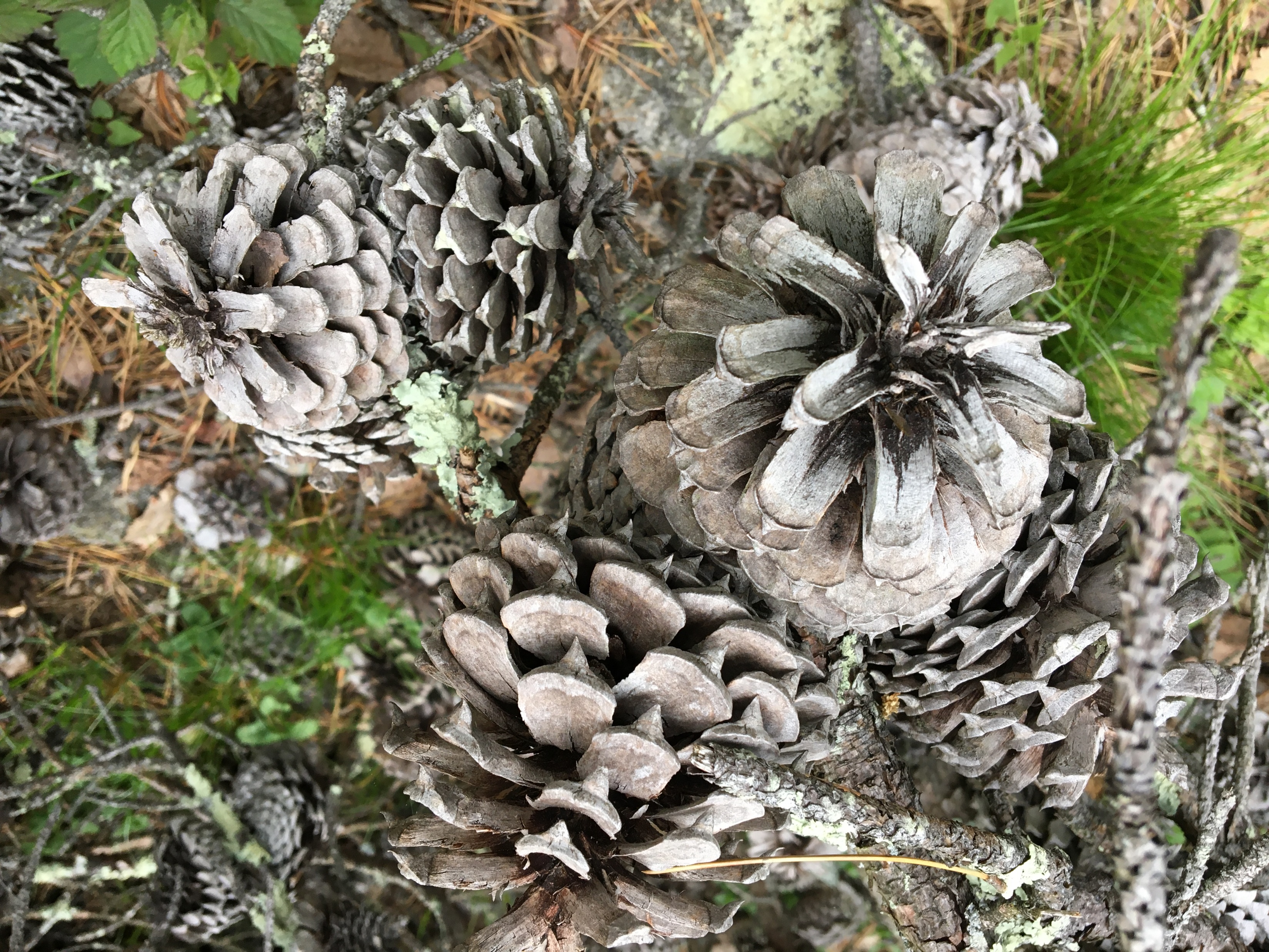 Photo by James Gardner
Sunday, December 6, 2020

Culmore 
United Methodist Church

Words and Music
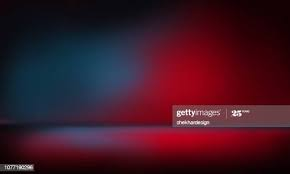 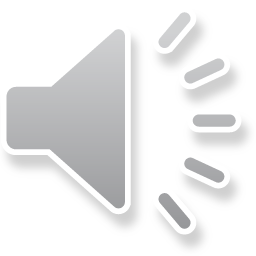 A Candle is Burning

A candle is burning, 
a candle of JOY,
A candle to welcome 
brave Mary's new boy
Our hearts fill with wonder 
and eyes light and glow
As joy brightens winter 
like sunshine on snow
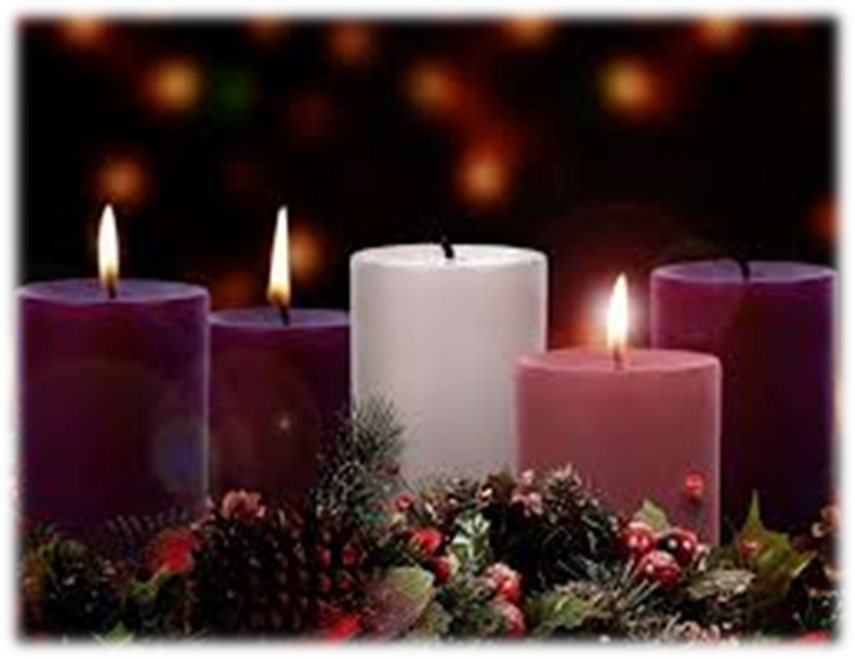 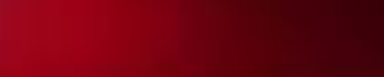 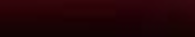 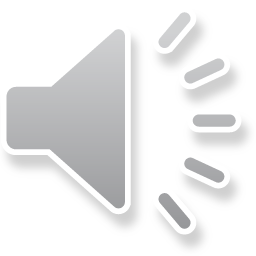 Magnify the Lord -  Luke 1:46-49

Rejoice in God, rejoice in God 
	who has done great things for me. 
Rejoice in God, rejoice in God 
	who has done great things for me. 
Magnify the Lord, magnify the Lord, 
	who is my savior and my God!
Magnify the Lord, magnify the Lord, 
	magnify the Lord, who is my savior
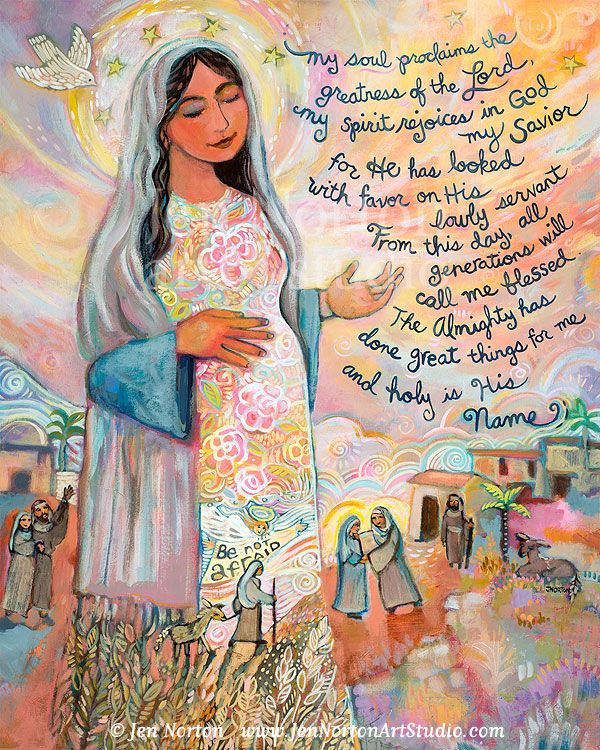